Thứ năm ngày 3 tháng 10 năm 2019
Toán
8 cộng với một số: 8 + 5
?
13
8 + 5 =
8
  5
13
+
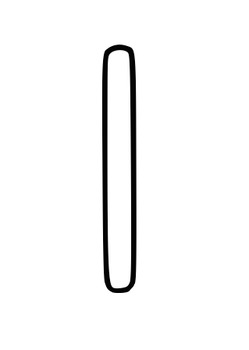 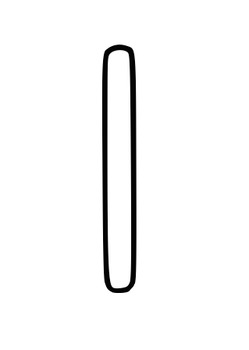 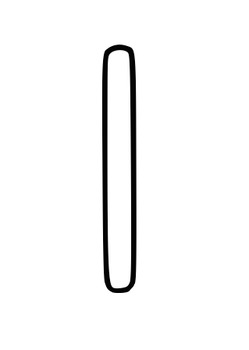 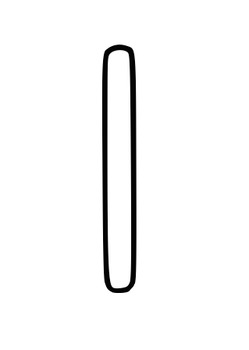 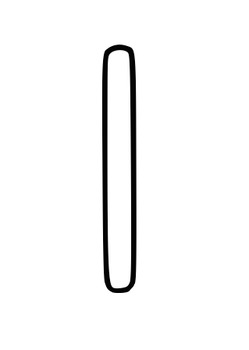 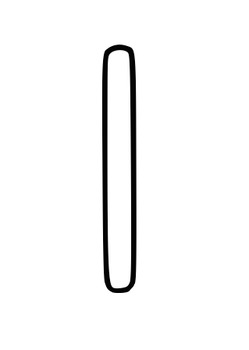 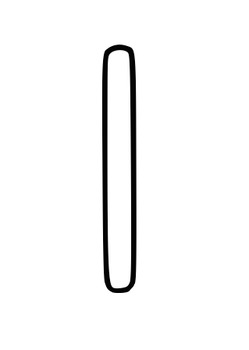 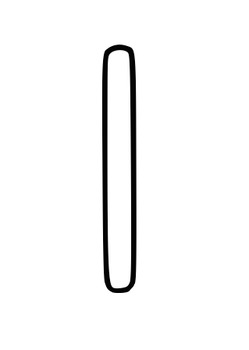 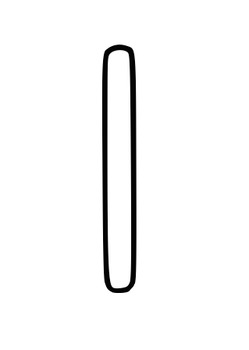 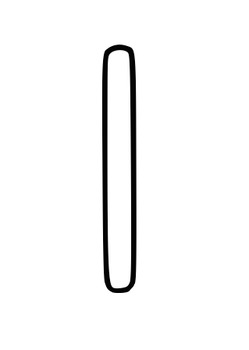 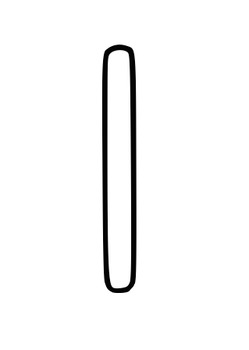 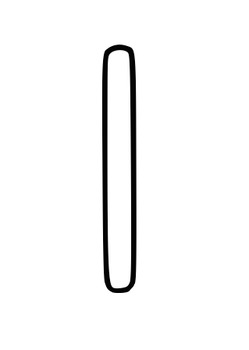 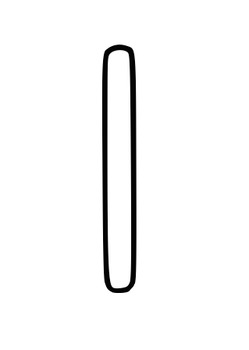 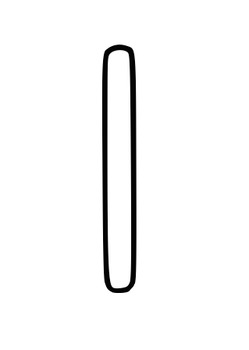 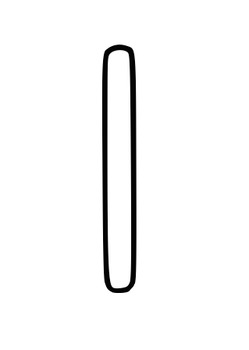 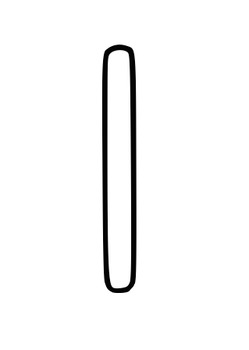 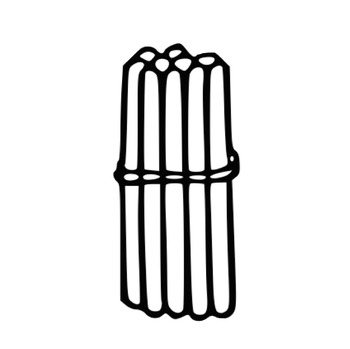 8 + 5 =13
13
+    =
8
5
8 + 3 = 11
8 + 4 = 12
8 + 5 =13
 8 + 6 = 14
8 + 7 = 15
8 + 8 = 16 
8 + 9 = 17
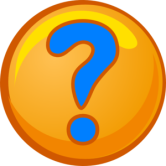 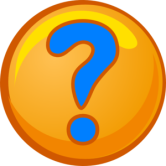 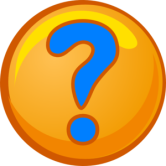 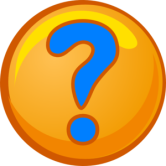 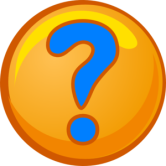 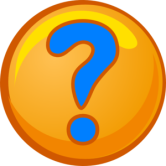 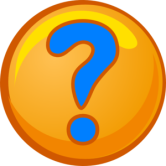 8 + 3 = 11
8 + 4 = 12
8 + 5 =13
 8 + 6 = 14
8 + 7 = 15
8 + 8 = 16 
8 + 9 = 17
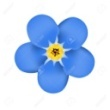 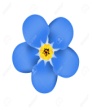 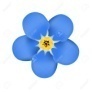 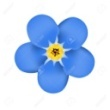 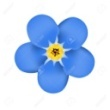 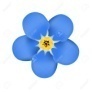 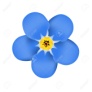 Bài 1. Tính nhẩm
8 + 3 = 11		8 + 4 = 12		8 + 6 = 14
3 + 8 = 11		4 + 8 = 12		6 + 8 = 14

8 + 7 = 15		8 + 9 = 17
7 + 8 = 15		9 + 8 = 17
Bài 2. Tính
8	         	8	          	 8	
	3	         	7		          9	
  11                 15	                17
	4	         	6	          	 8	
	8	         	8		          8	
  13                 14	                16
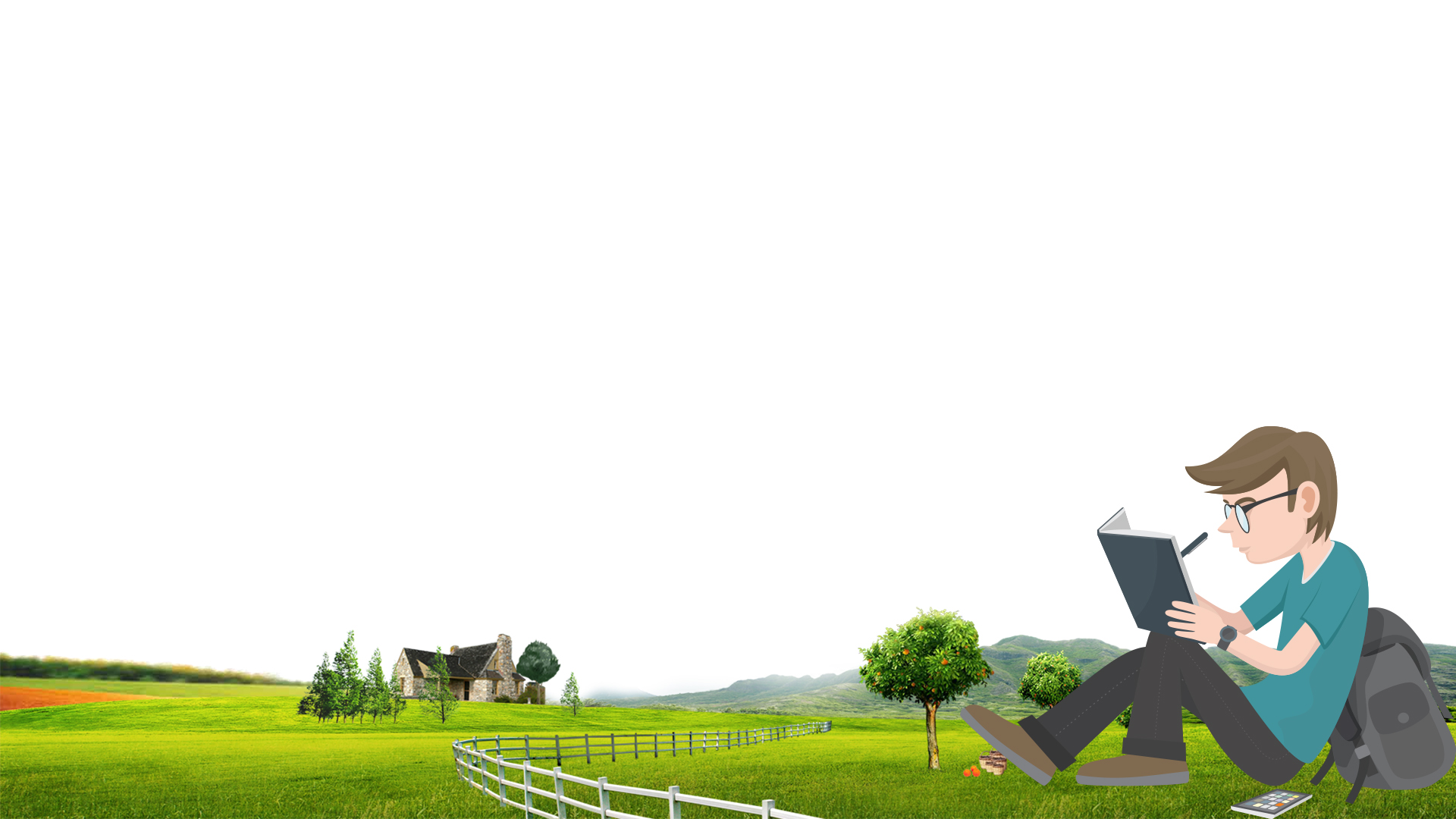 +
+
+
___
___
___
+
+
+
___
___
___
Bài 3. Tính nhẩm:
8+5     = 13	8+6     = 14          8+9     = 17
8+2+3 = 13	8+2+4 = 14          8+2+7 = 17
9+5     = 14	9+8     = 17          9+6     = 15
9+1+4 = 14	9+1+7 = 17          9+1+5 = 15
Bài 4.
Hà có 8 con tem, Mai có 7 con tem. Hỏi cả hai bạn có bao nhiêu con tem?
Tóm tắt:Hà      : … con temMai    : … con temCả hai: ….. con tem?
8
7
Bài giải
		Cả hai bạn có số tem là:
		    8 + 7 = 15 (con tem)
 Đáp số: 15 con tem.
8 + 2 + 3
1
2
3
4
5
8+ 2 + 4
8 + 2 + 7
8 + 2 + 5
8 + 2 + 6
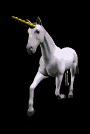 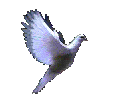 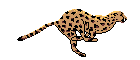 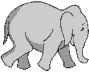 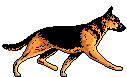 8 + 7
8 + 9
8 + 5
7 + 9
8 + 6
Trò chơi :Tìm nhà cho các con vật
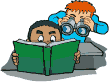 13
14
17
15
16